MHDコードのスクラッチ開発、コードの多次元化・高精度化
加藤祐悟
 [株式会社カナン・ジオリサーチ]
宇宙磁気流体・プラズマシミュレーションサマーセミナー@千葉大学 2019/8/30
自己紹介
所属
株式会社カナン・ジオリサーチ　カナン研究所　主任研究員
道路陥没を事前に防ぐ路面下空洞調査(地中レーダと全周囲カメラによる位置特定)
会社の研究
愛媛大学防災情報研究センター　寄附講座　空間情報研究室と連携
個人の研究
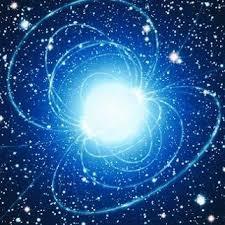 パルサー磁気圏の研究
電気抵抗を考慮した場合のパルサー磁気圏の構造
地中レーダ
誘電率の異なる境界面からの反射波をとらえる調査法要
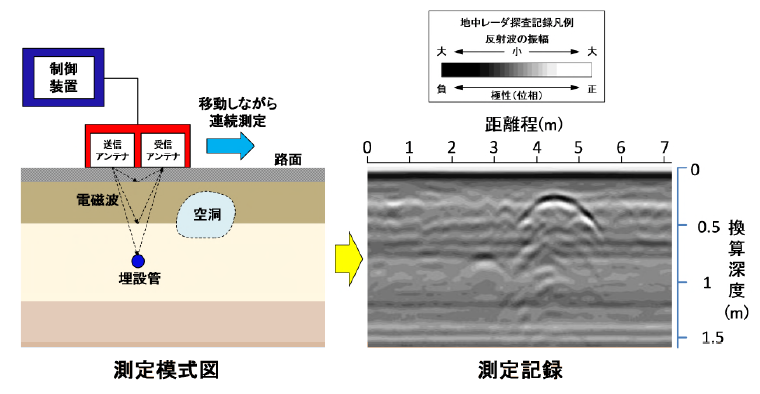 出典：路面下空洞探査技術マニュアル
概要
MHD方程式をMHD近似リーマン解法のHLLD法を用いた計算プログラムを作成した。衝撃波管問題により結果を確認した。

時間1次精度、空間1次精度

時間3次精度、空間3次精度
3次のOptimal SSP Runge-Kutta法
3次のWENO法

それぞれについてグリッド数n=100,800の結果を比較した。
1次元衝撃波管問題　設定
X
X=0
X=0.5
X=1
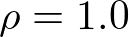 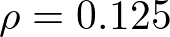 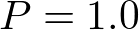 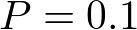 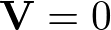 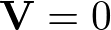 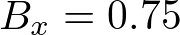 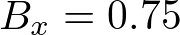 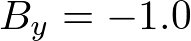 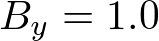 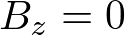 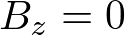 参考
http://www.astro.phys.s.chiba-u.ac.jp/cans/doc/application_sktb.html
時間発展
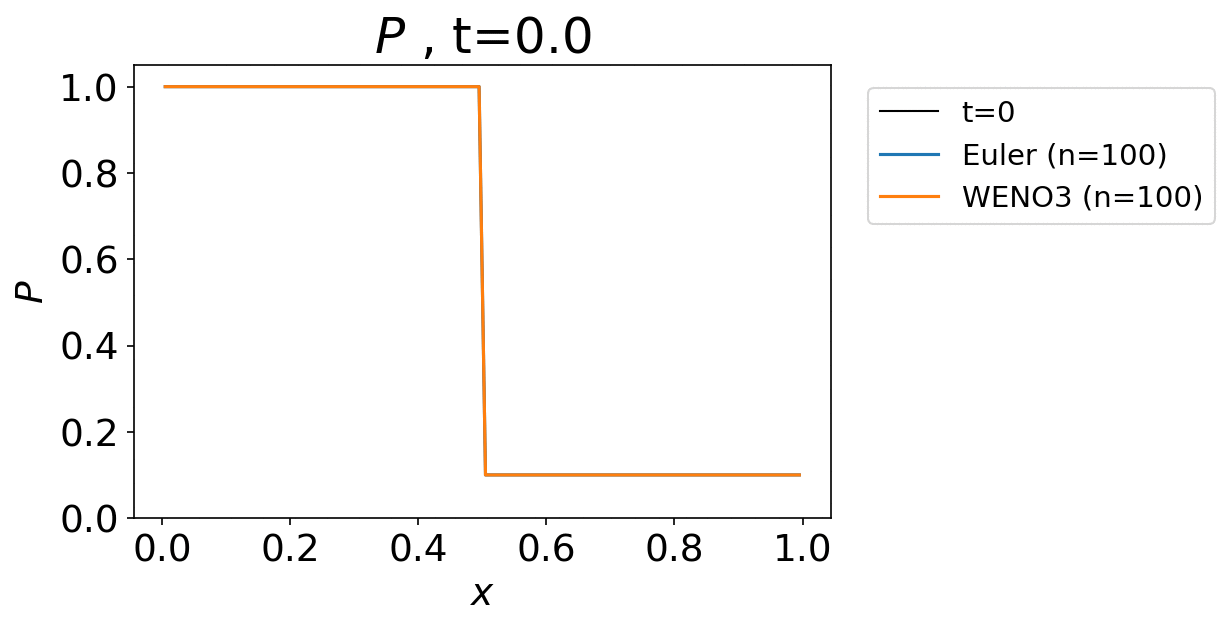 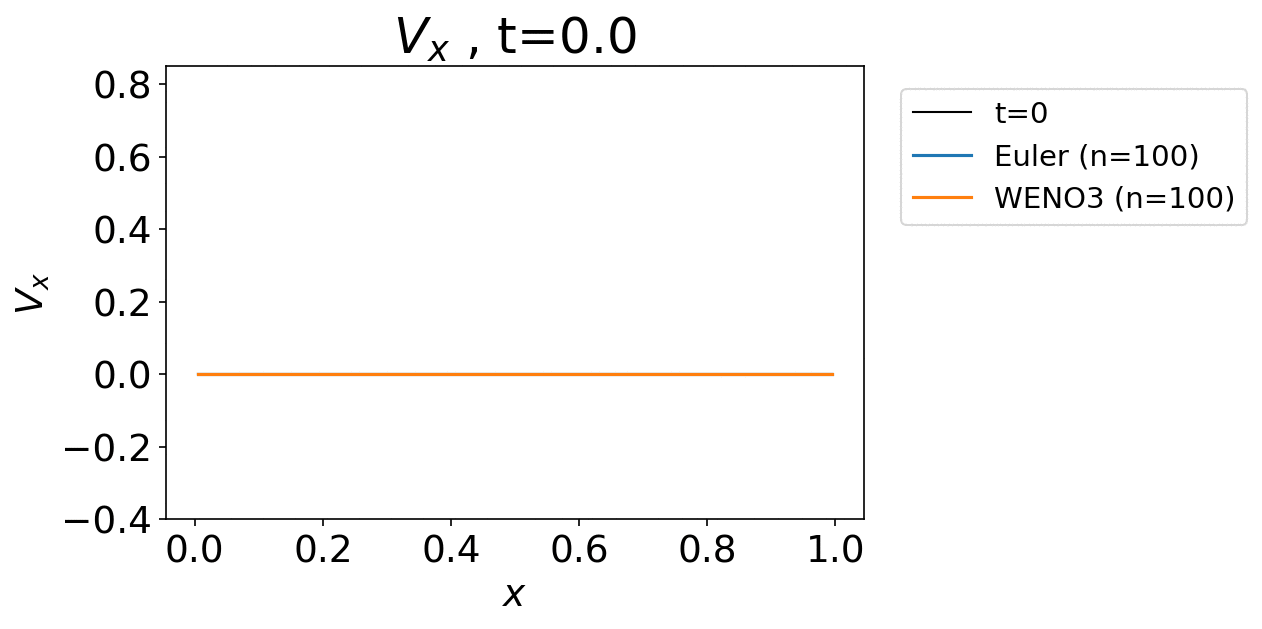 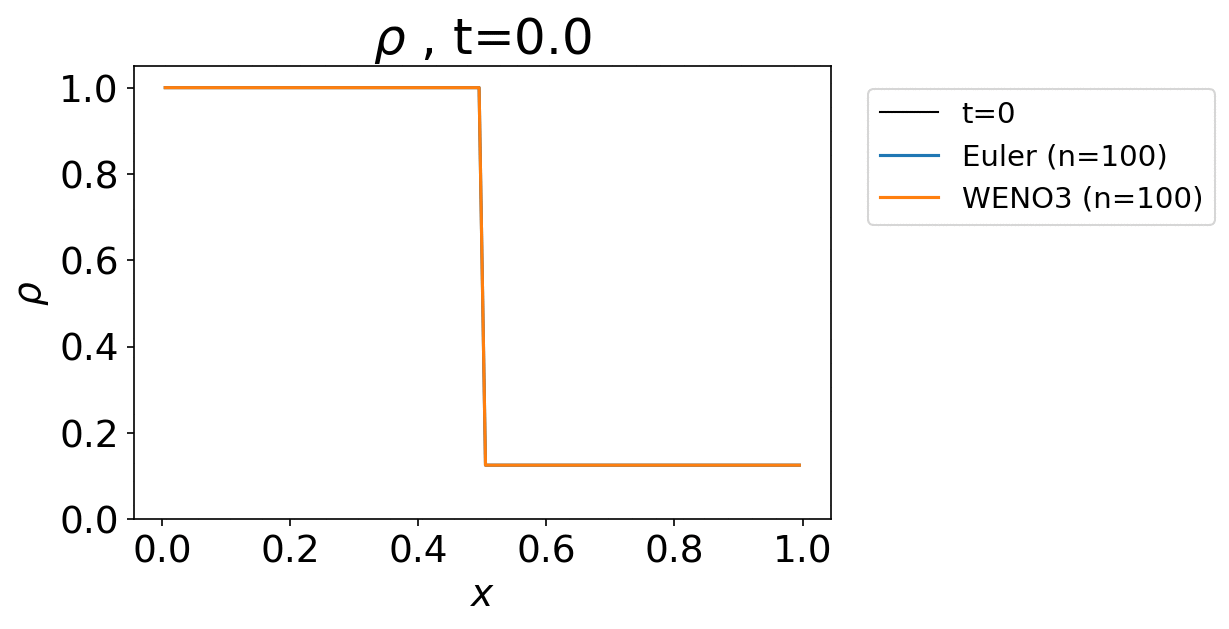 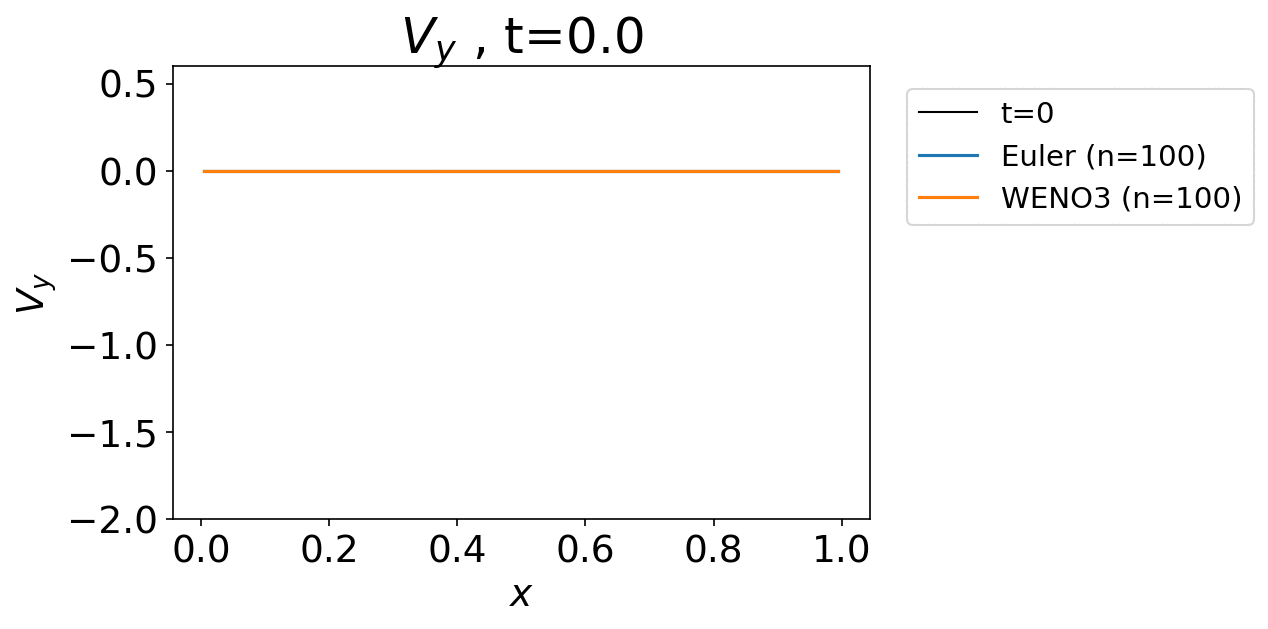 時間発展
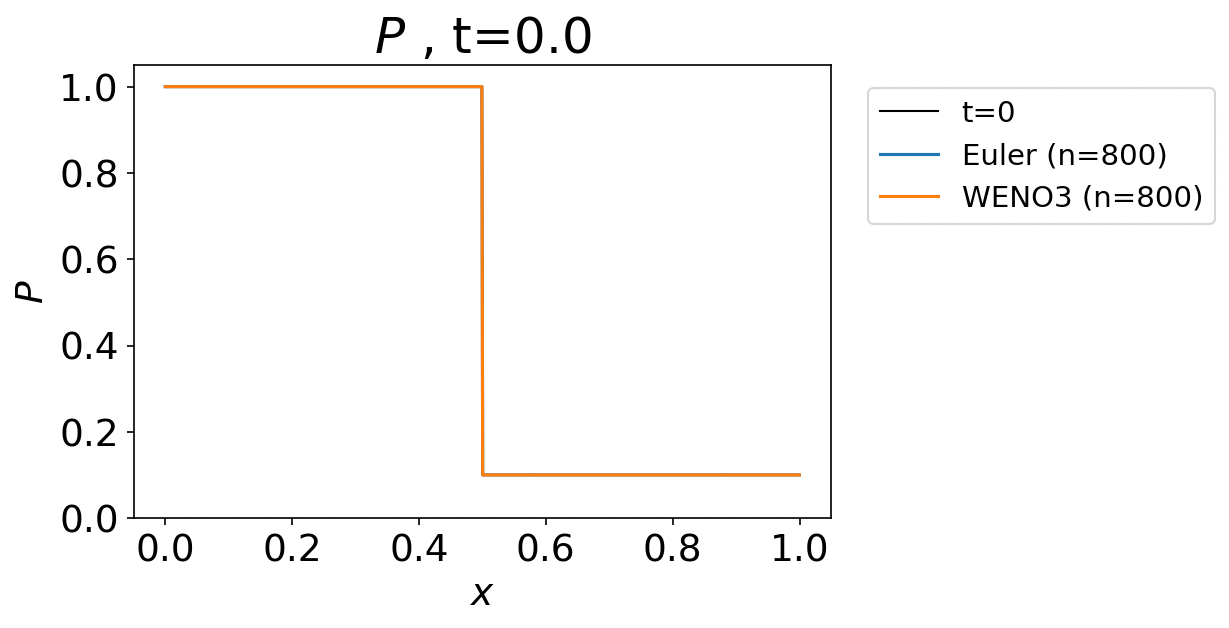 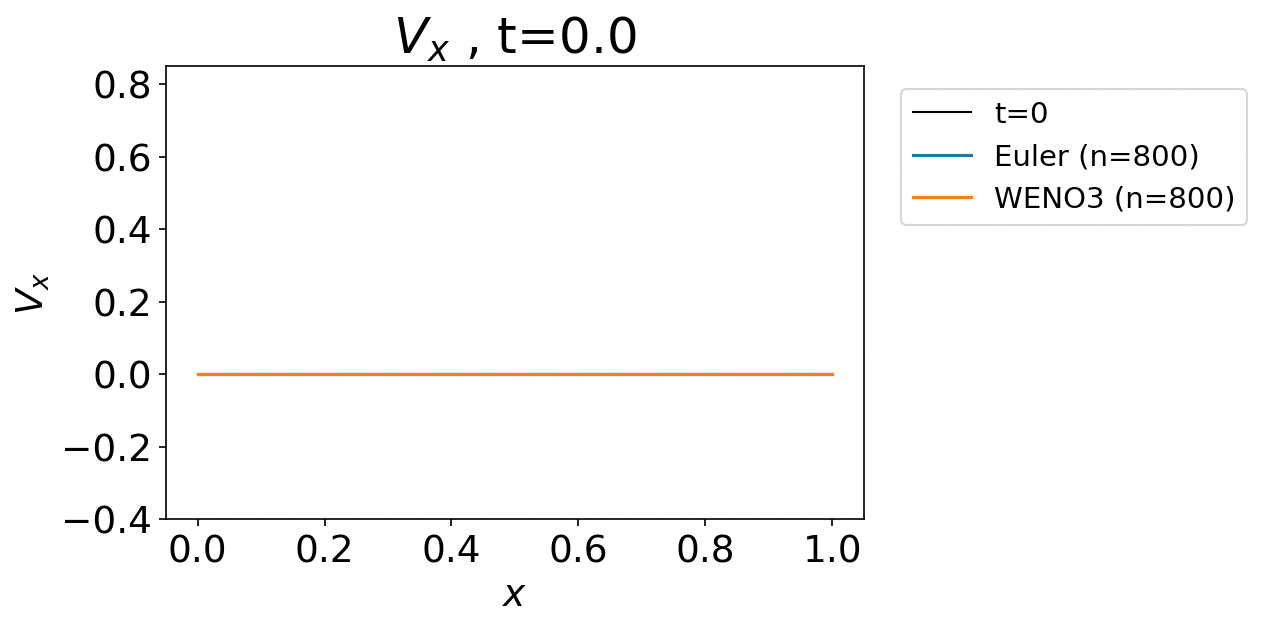 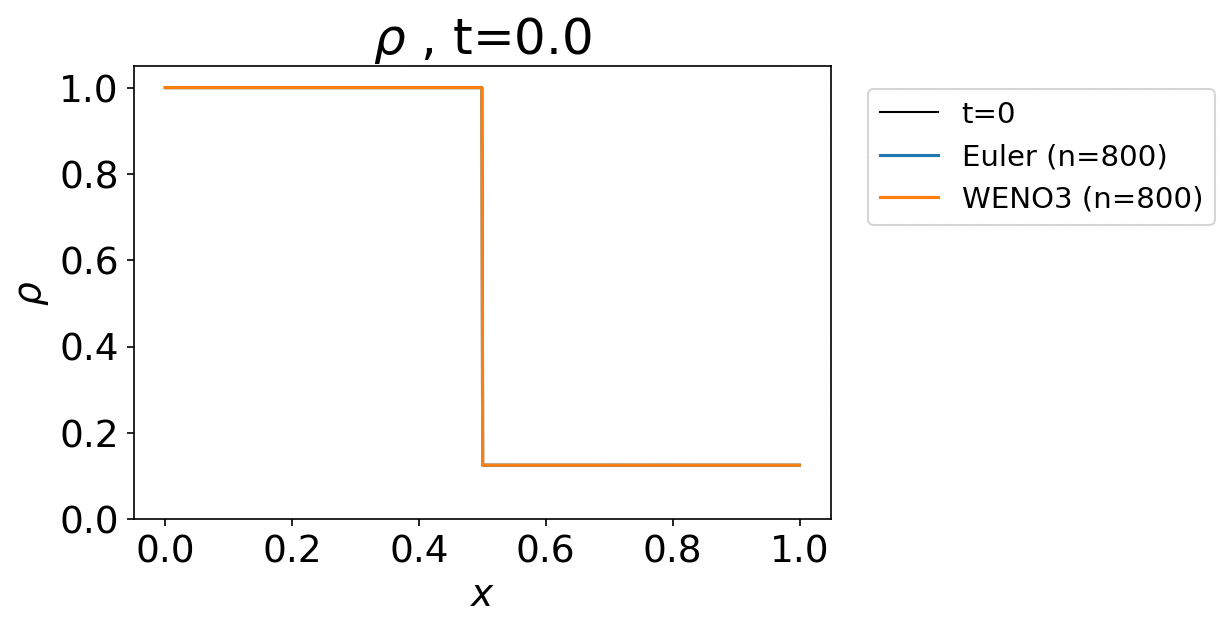 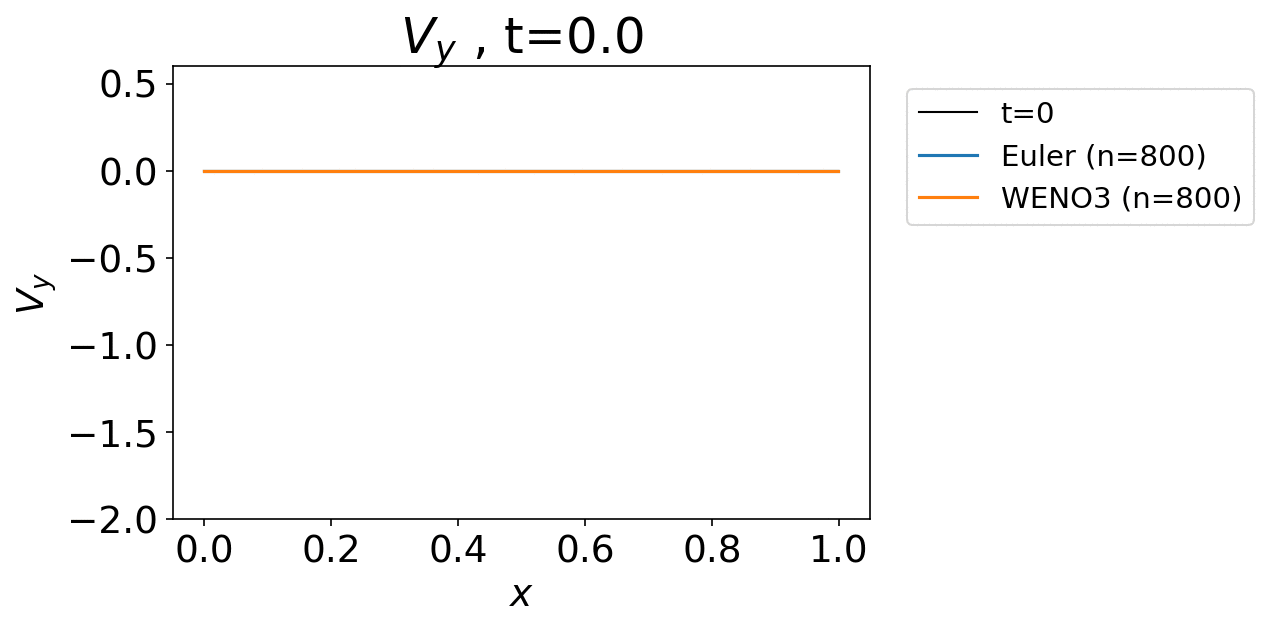 時間発展
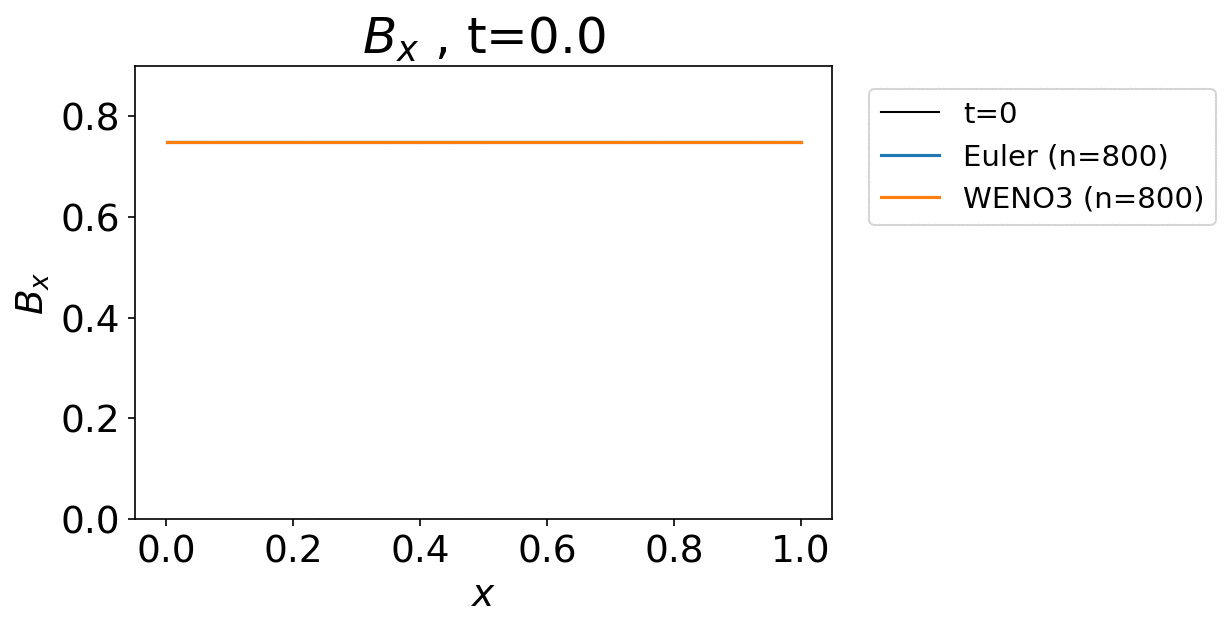 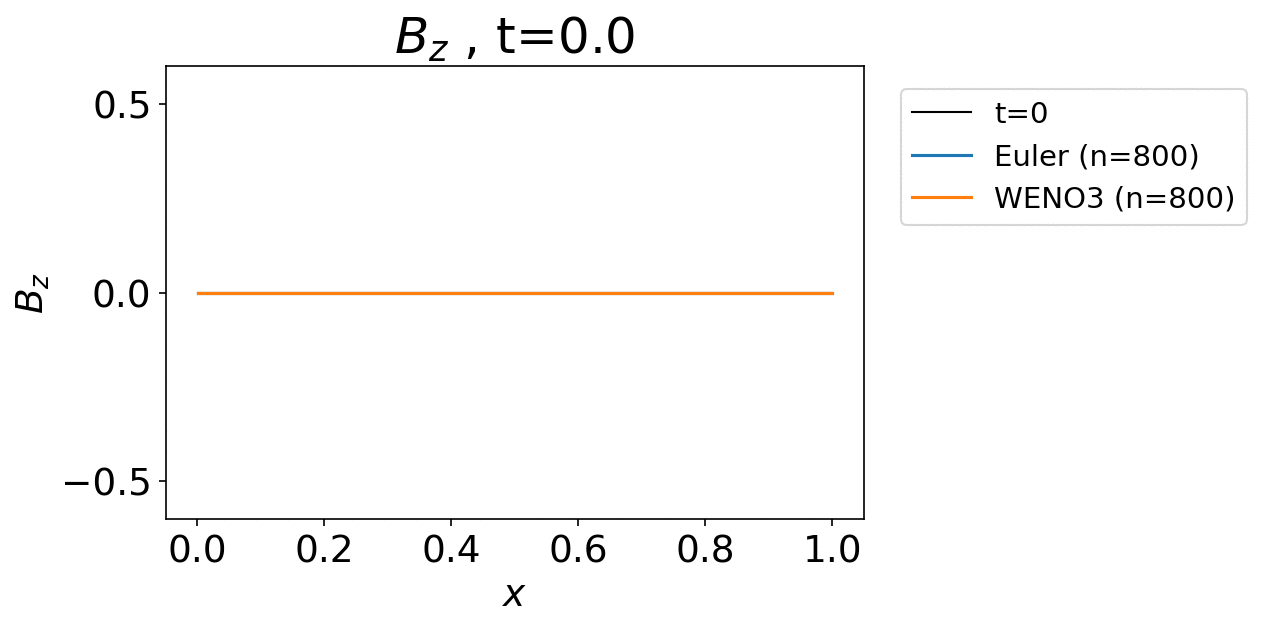 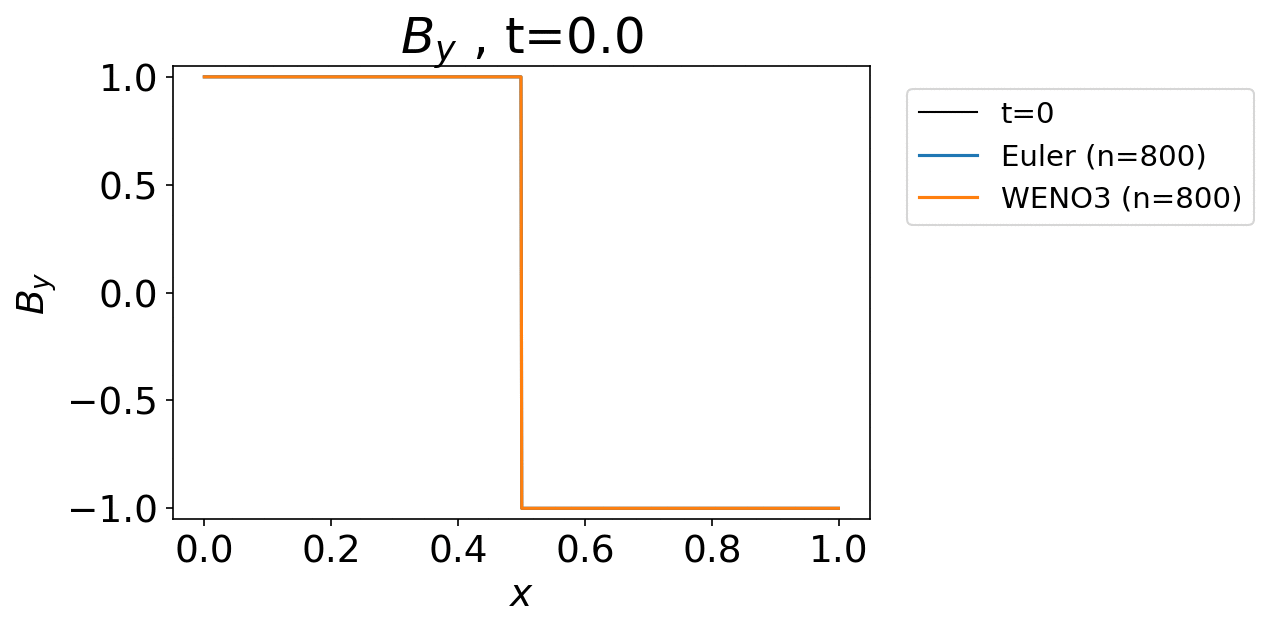 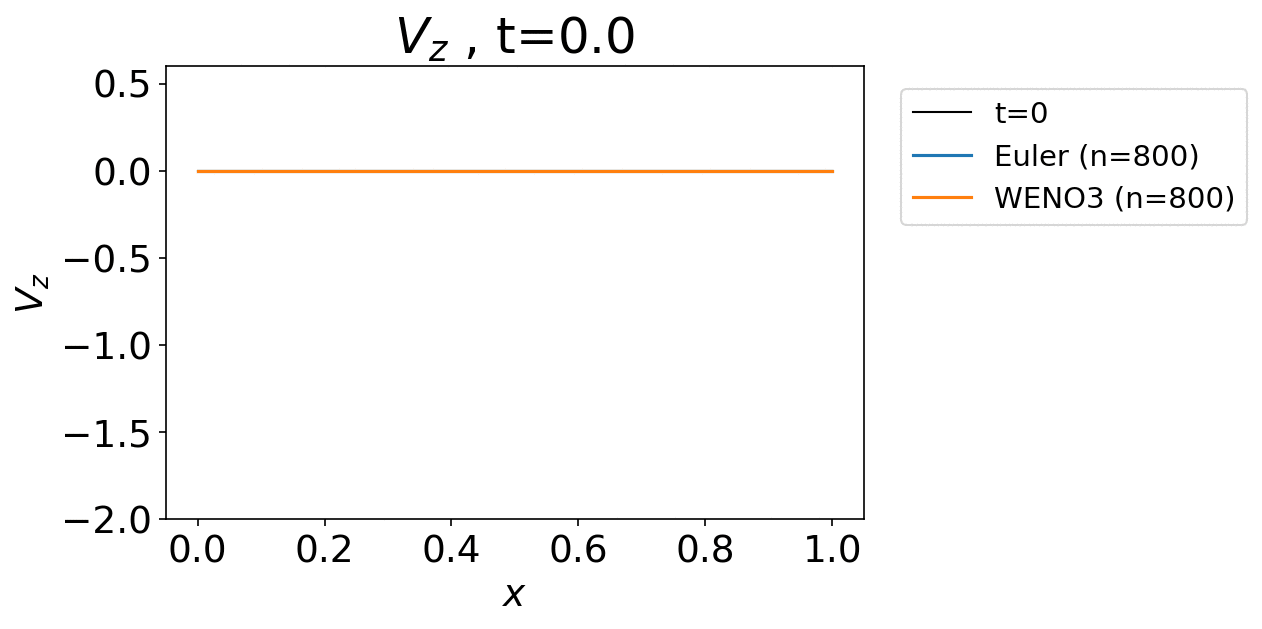 N=100
N=800
時刻t=0.1の比較
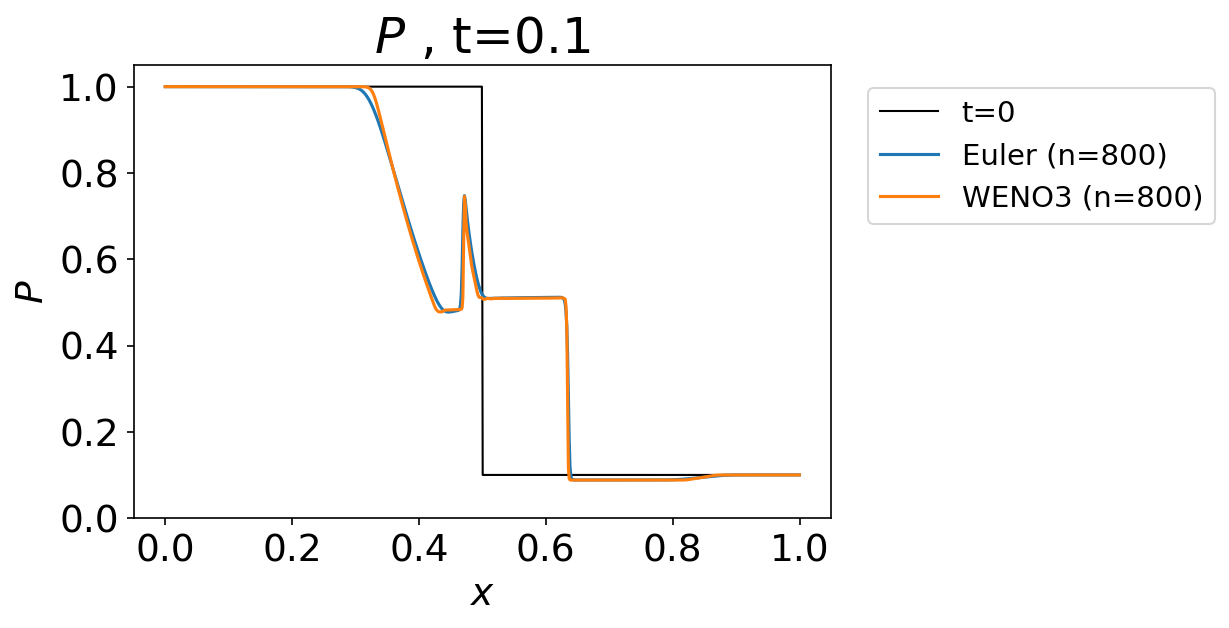 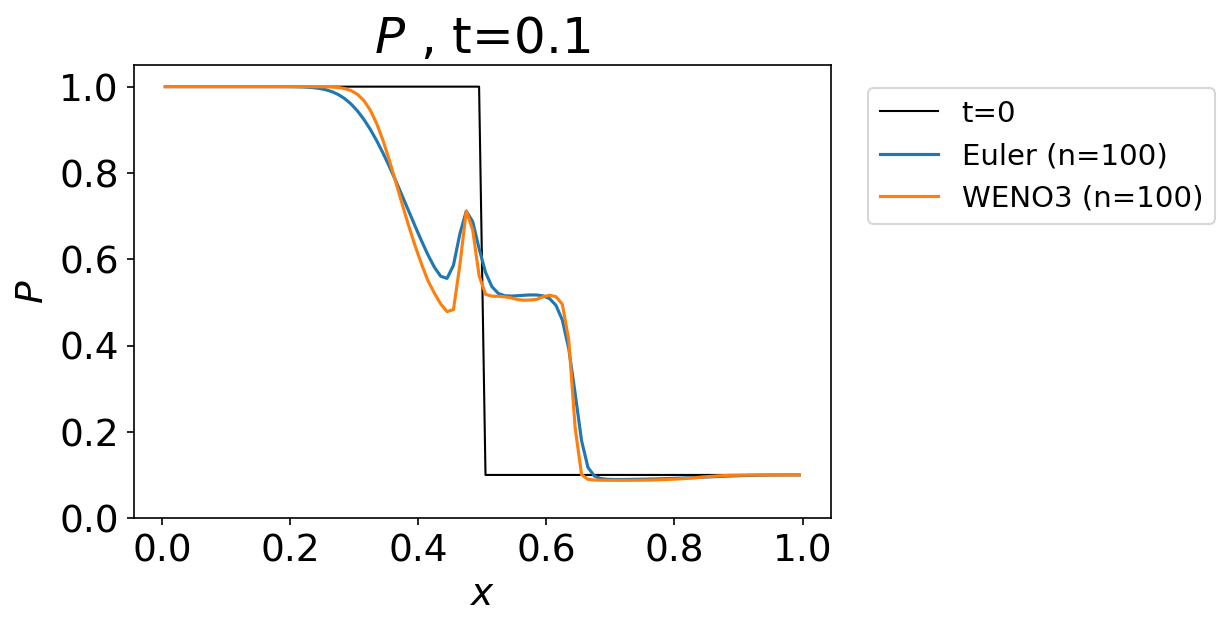 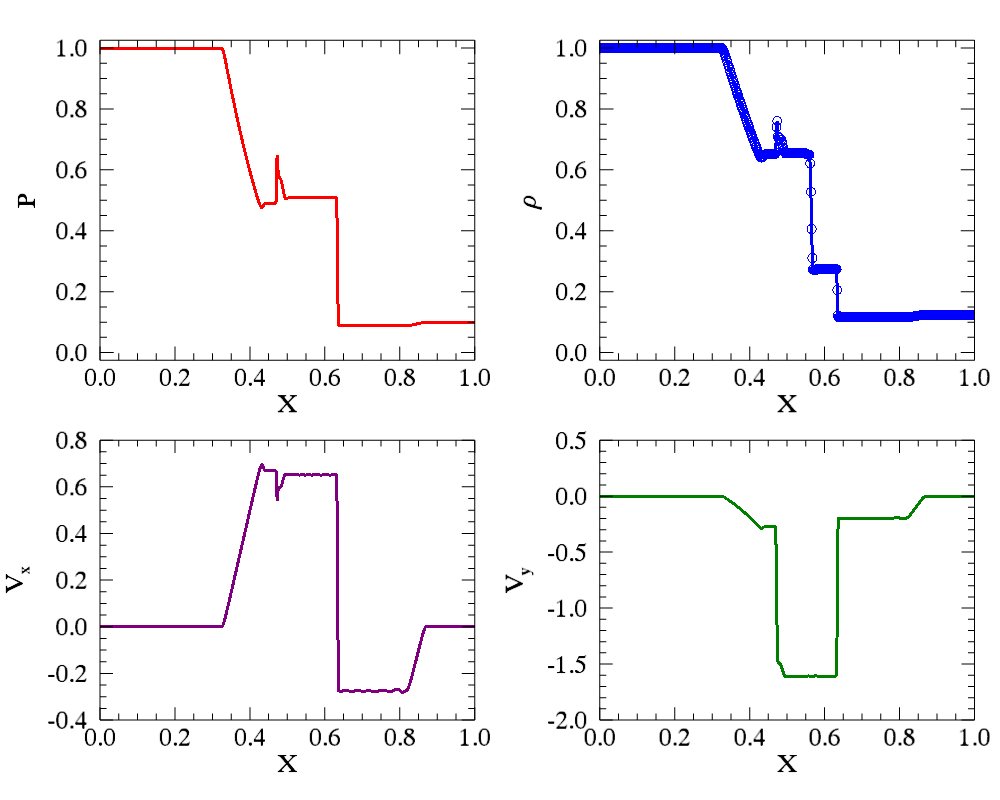 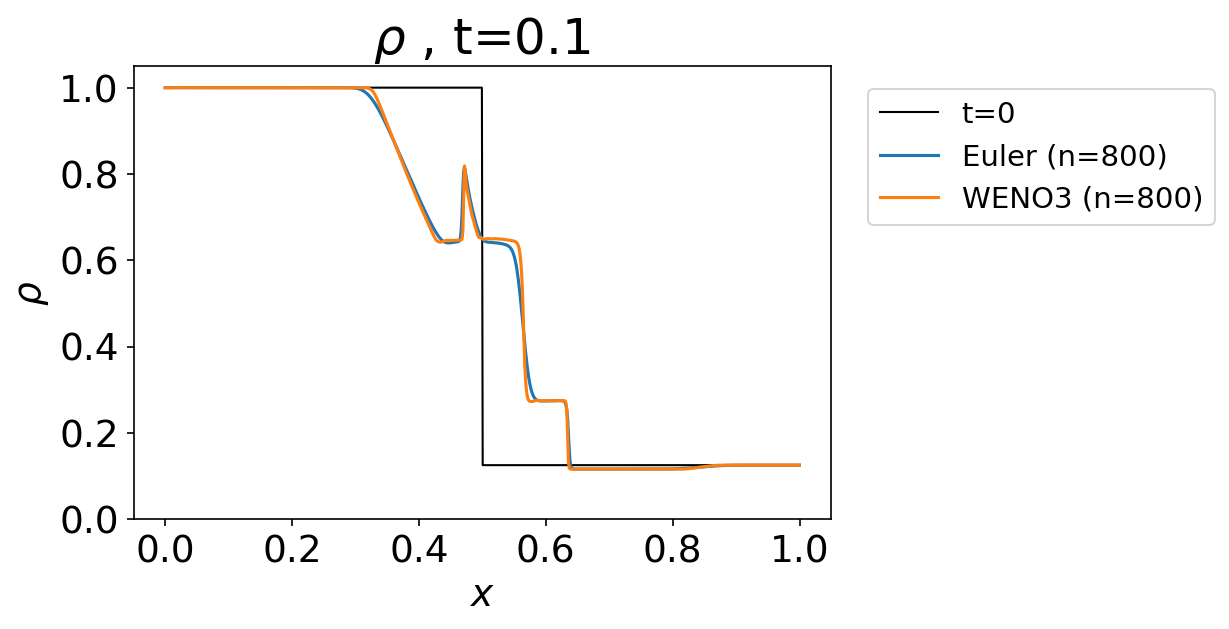 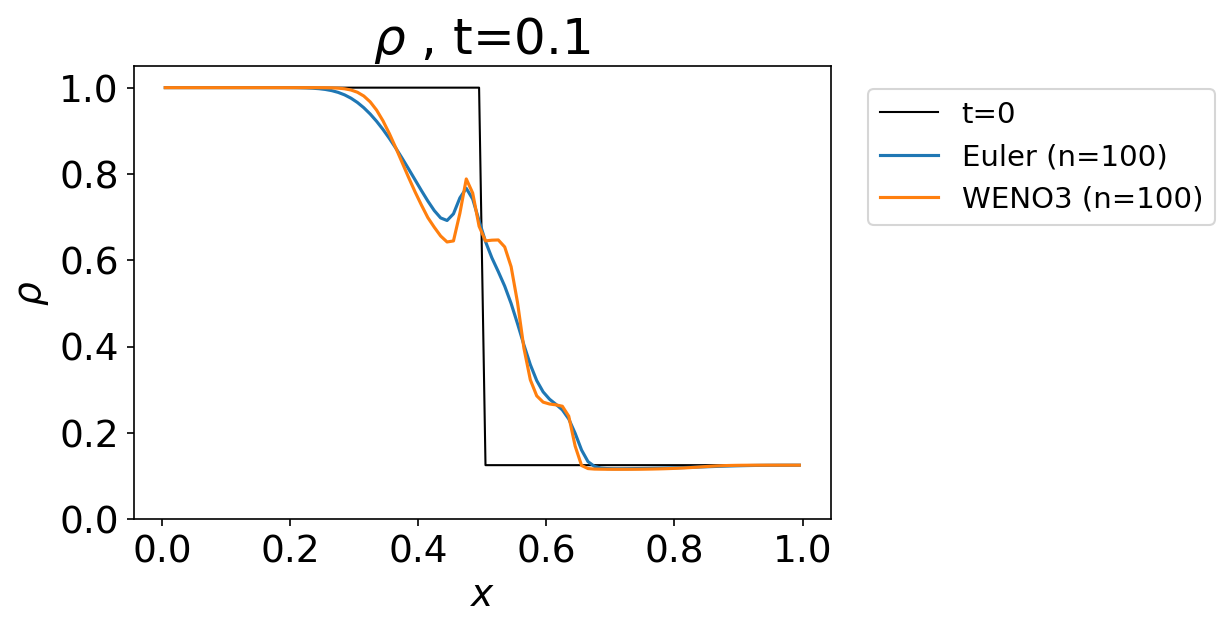 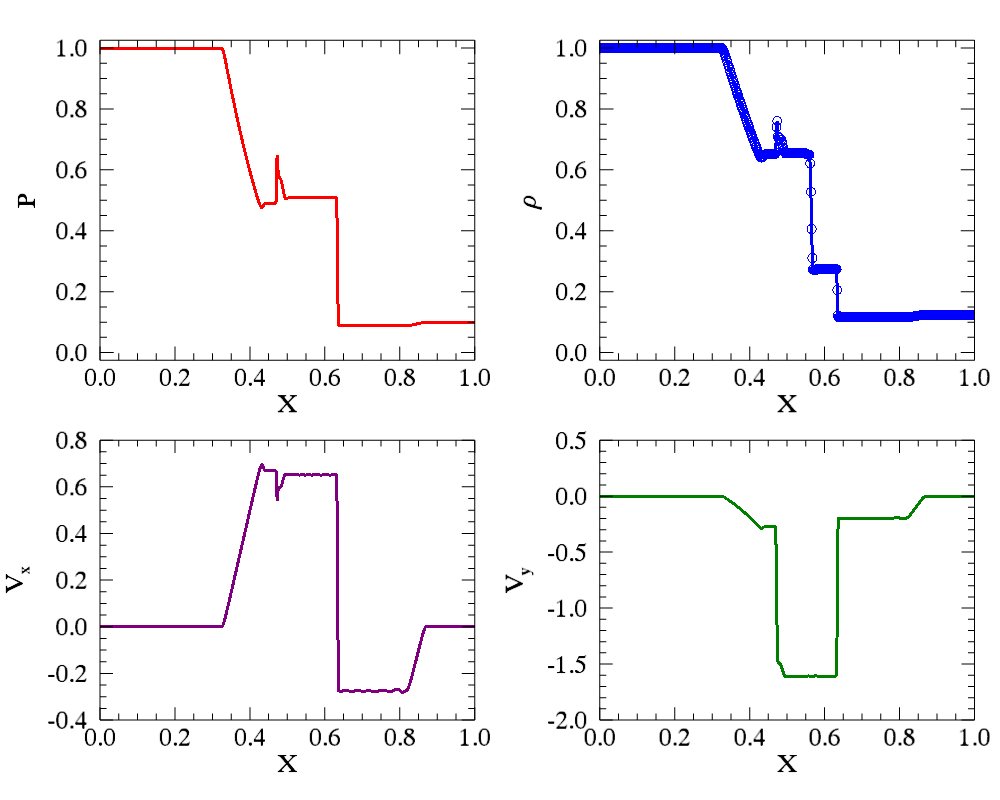 参考
http://www.astro.phys.s.chiba-u.ac.jp/cans/doc/application_sktb.html
N=100
N=800
時刻t=0.1の比較
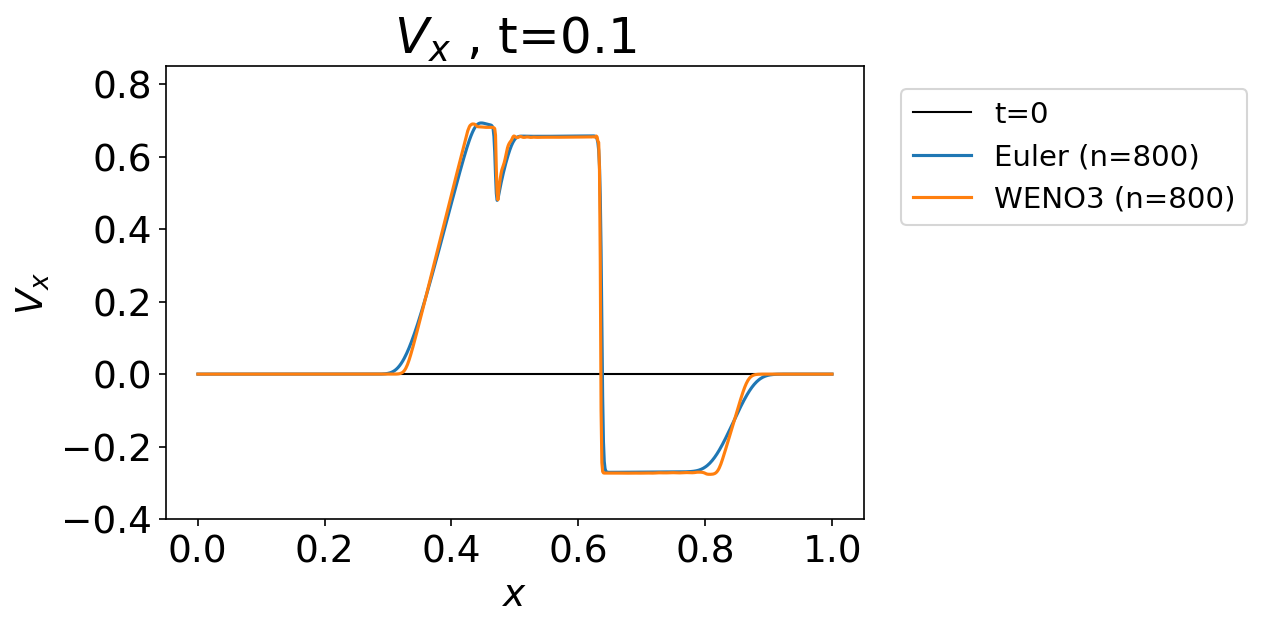 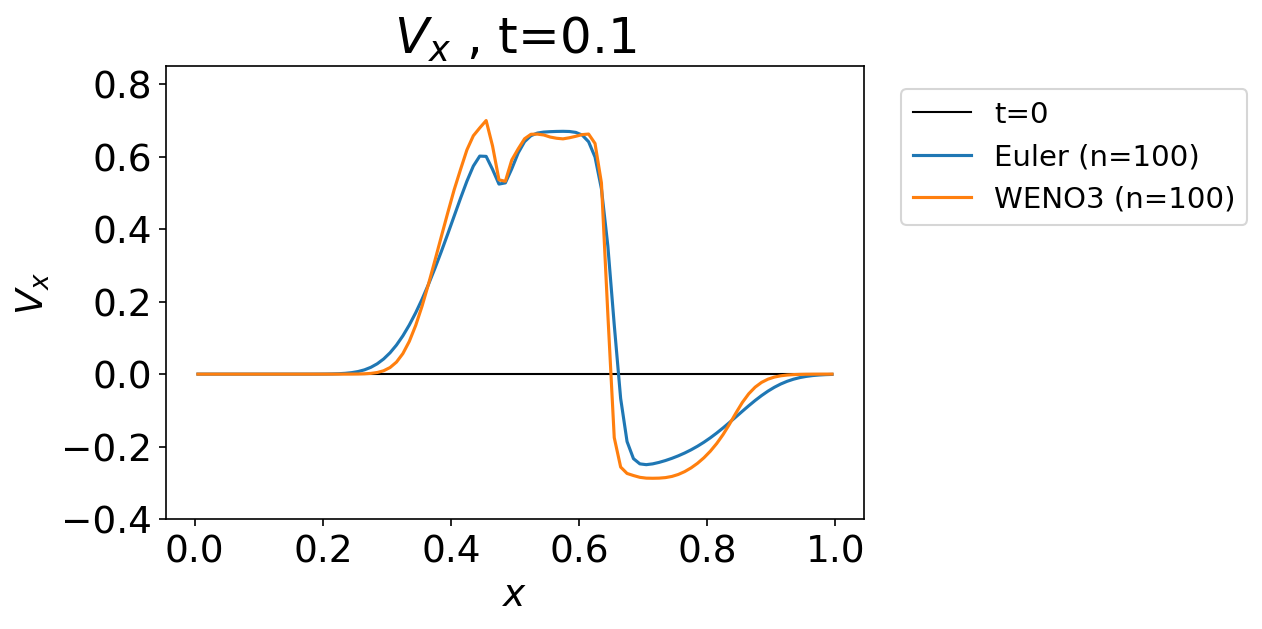 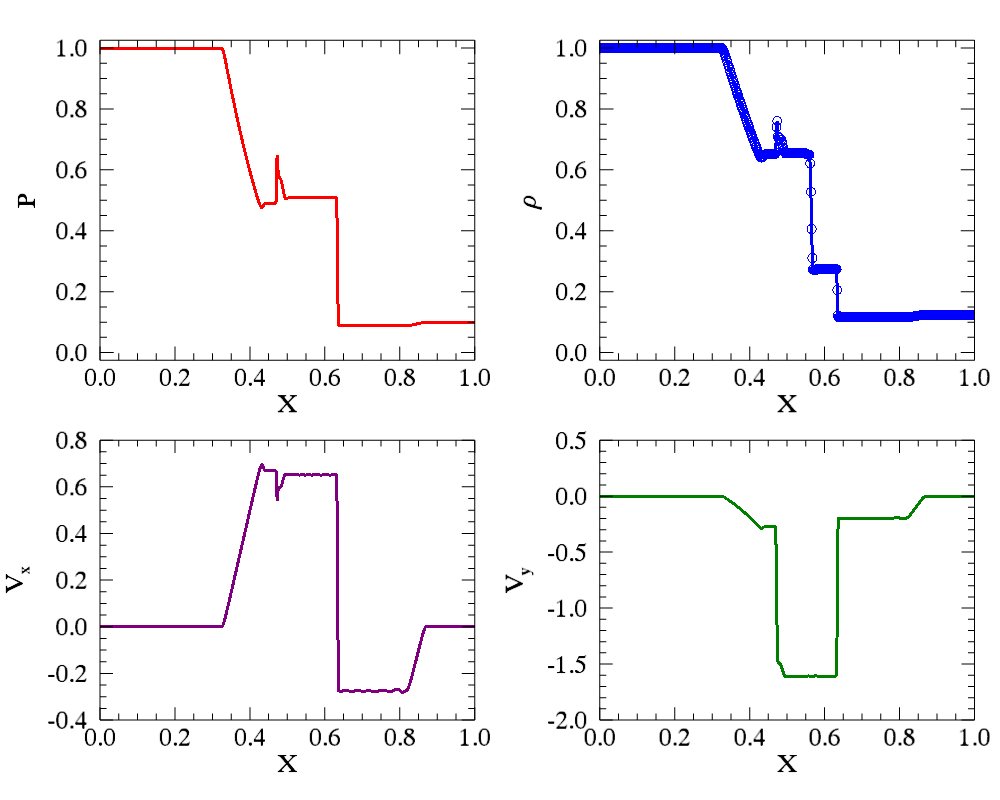 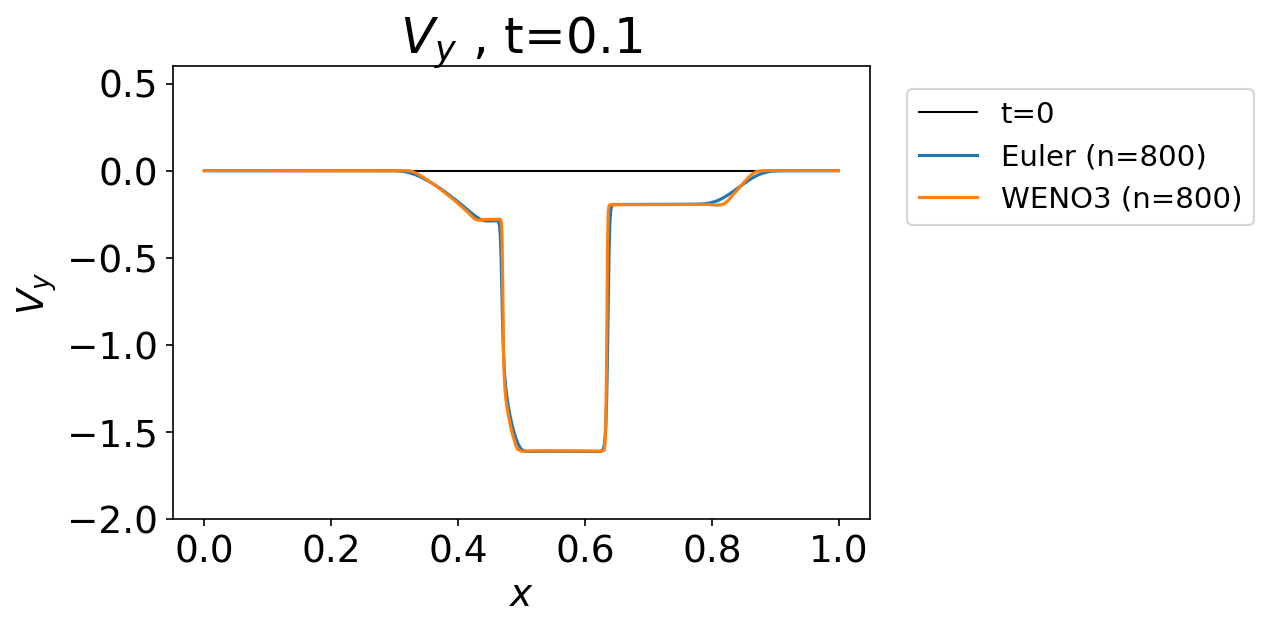 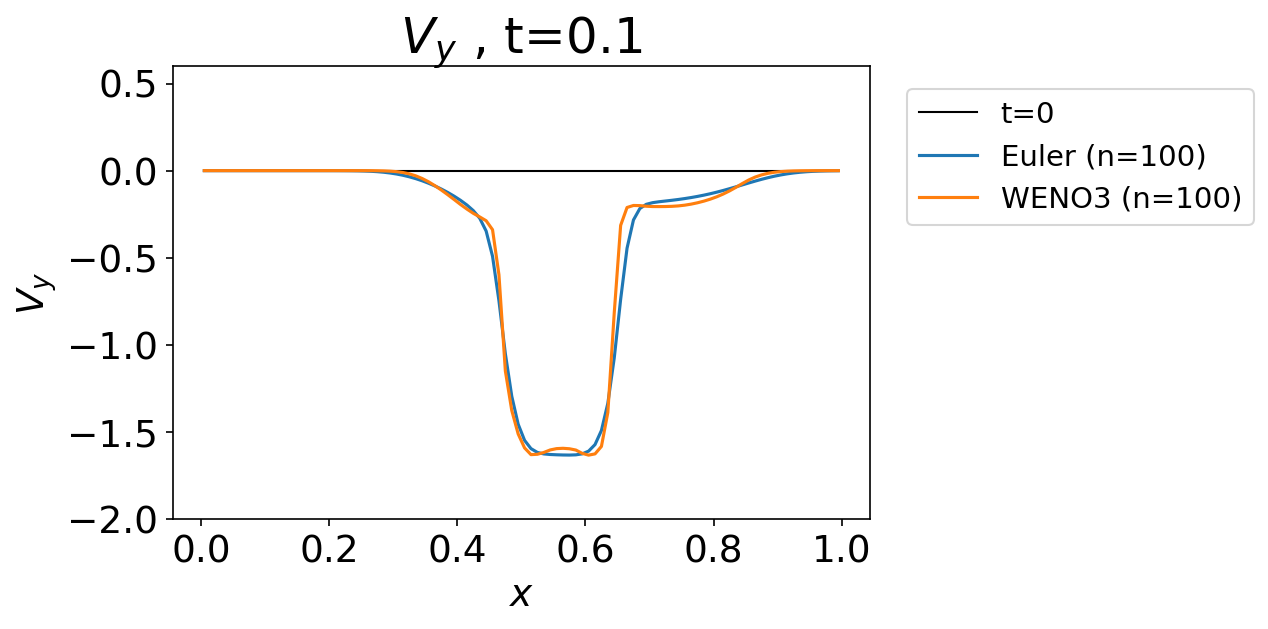 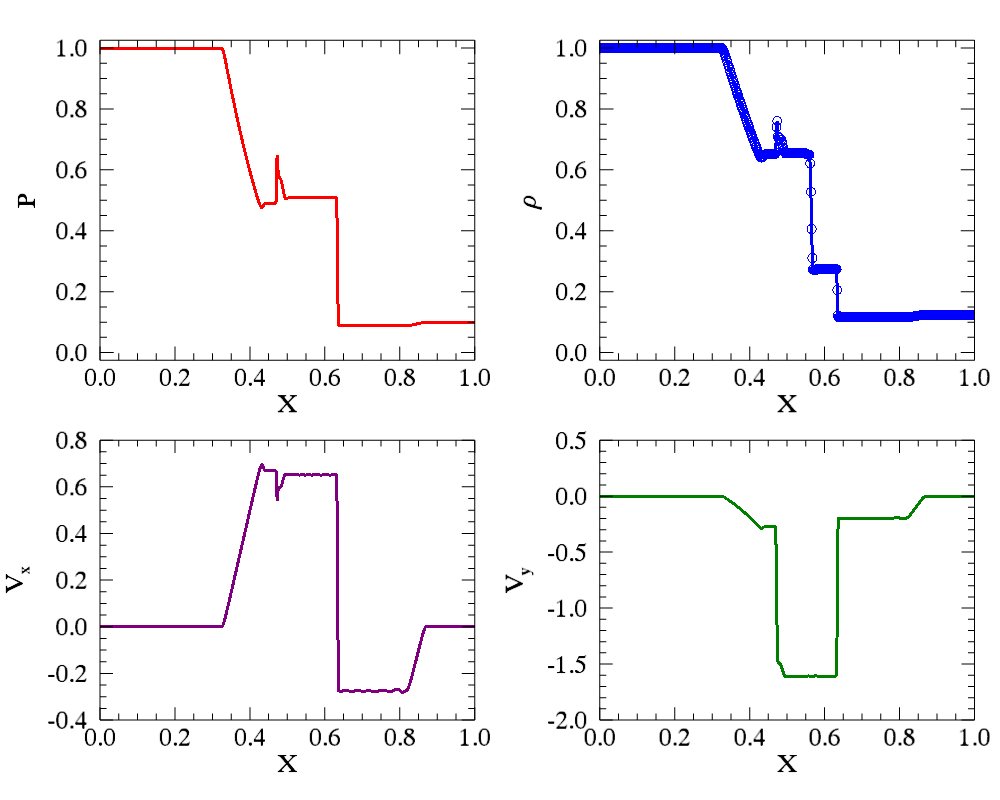 参考
http://www.astro.phys.s.chiba-u.ac.jp/cans/doc/application_sktb.html